UNIT 6 WHAT’S WRONG
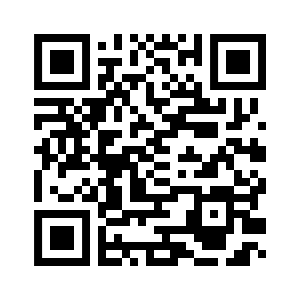 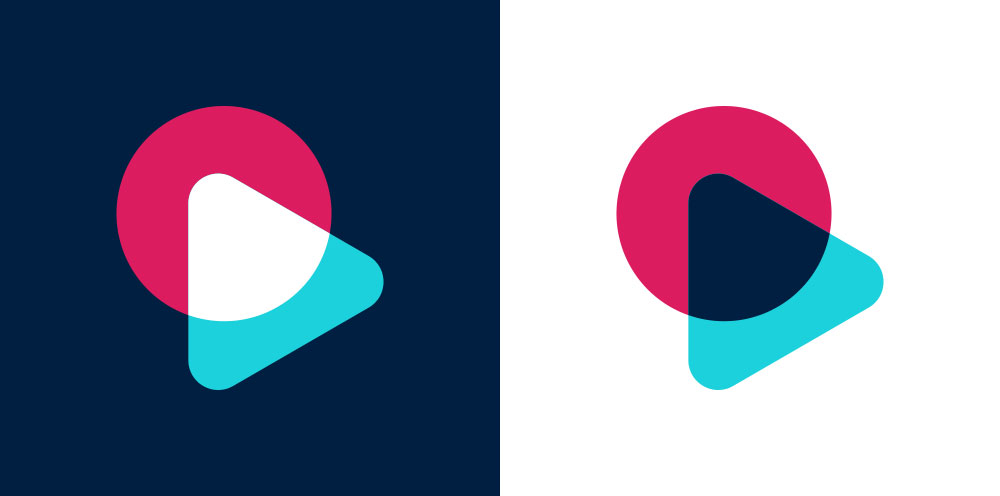 6.3 STAYING HEALTHY
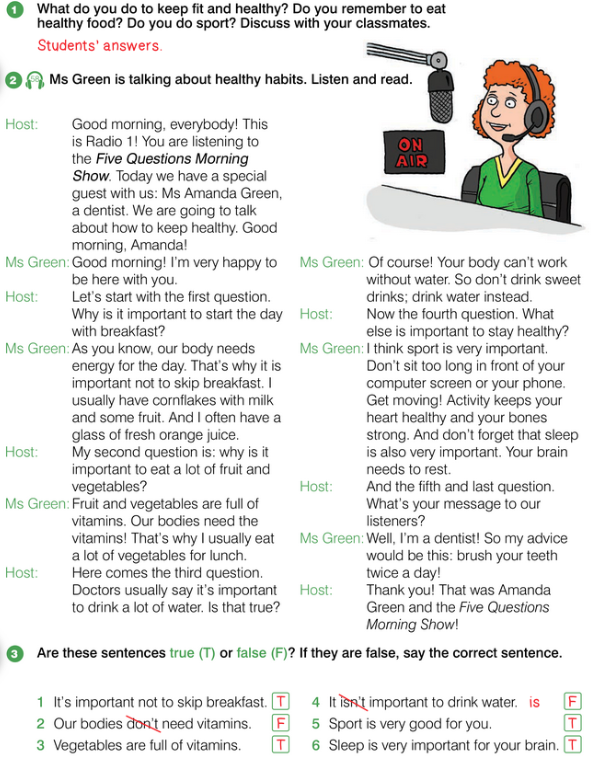 [Speaker Notes: https://hr.izzi.digital/#/repository/204]
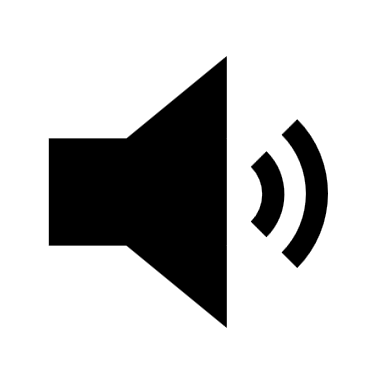 STAYING HEALTHY
UNIT 6 WHAT’S WRONG
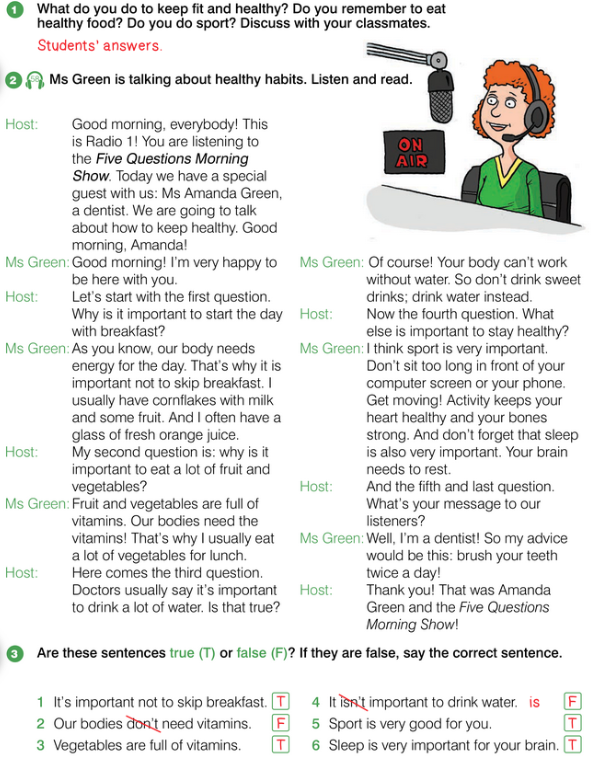 special = poseban
keep healthy = biti zdrav
energy = energija, snaga
skip = preskočiti
stay healthy = ostati zdrav
computer screen = zaslon računala
rest = odmoriti se
listeners = slušatelji
[Speaker Notes: https://hr.izzi.digital/#/repository/204]
STAYING HEALTHY
UNIT 6 WHAT’S WRONG
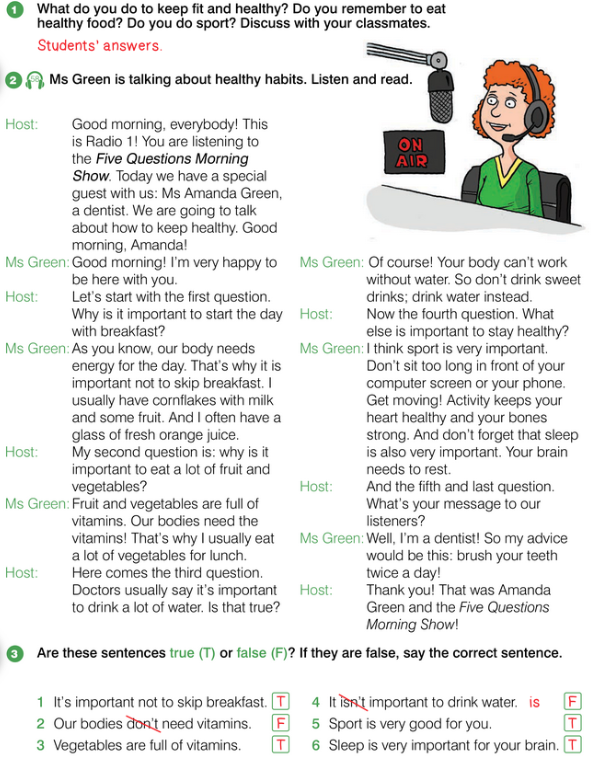 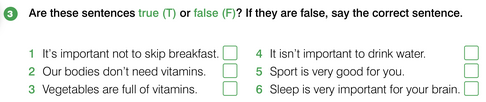 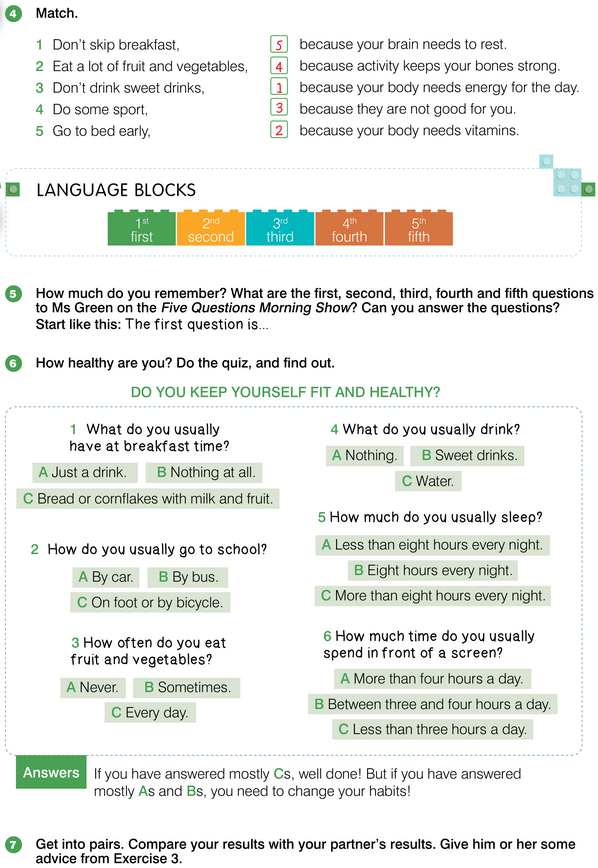 [Speaker Notes: https://hr.izzi.digital/#/repository/204]
STAYING HEALTHY
UNIT 6 WHAT’S WRONG
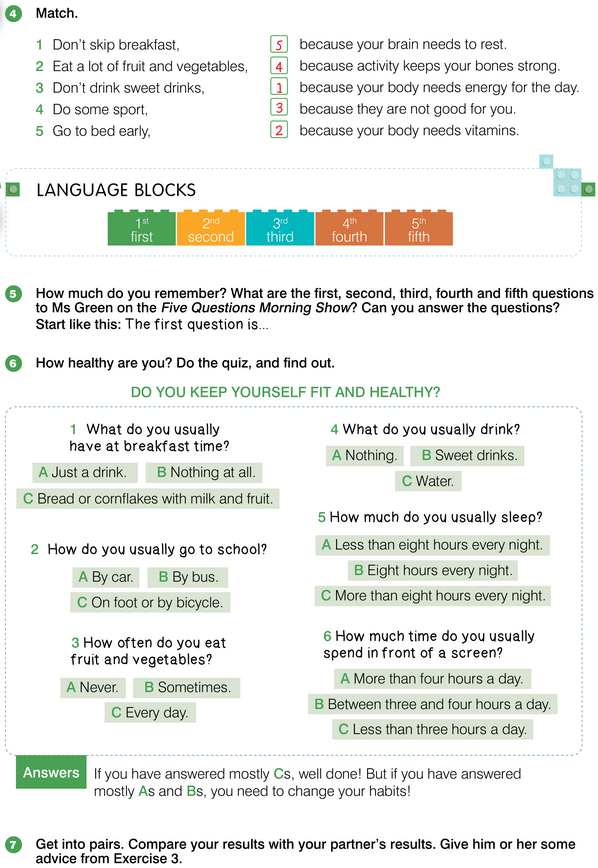 [Speaker Notes: https://hr.izzi.digital/#/repository/204]
STAYING HEALTHY
UNIT 6 WHAT’S WRONG
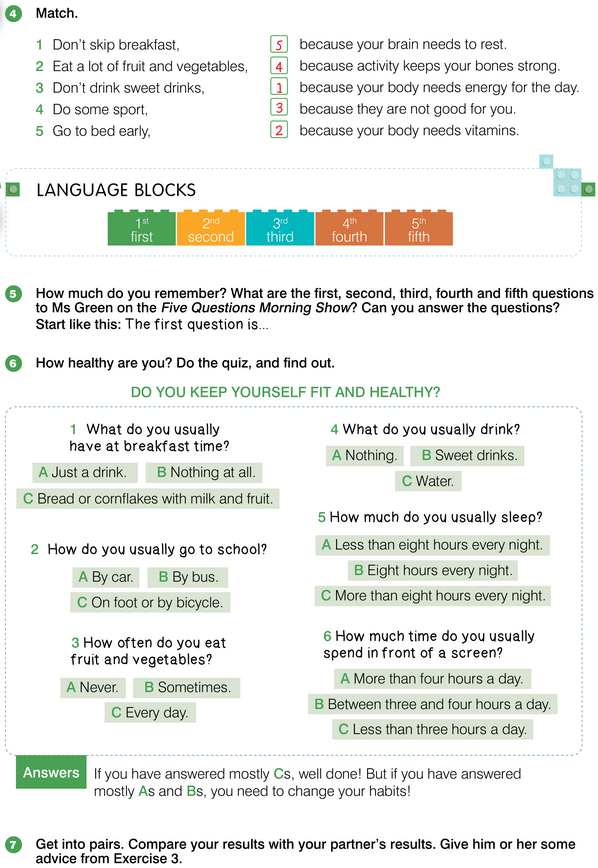 change habits = promijeniti navike
[Speaker Notes: https://hr.izzi.digital/#/repository/204]
STAYING HEALTHY
UNIT 6 WHAT’S WRONG
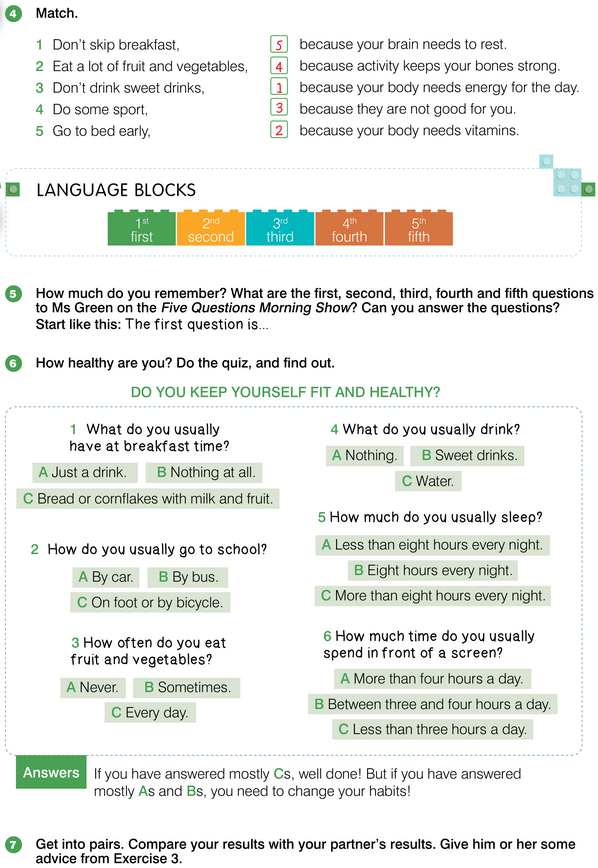 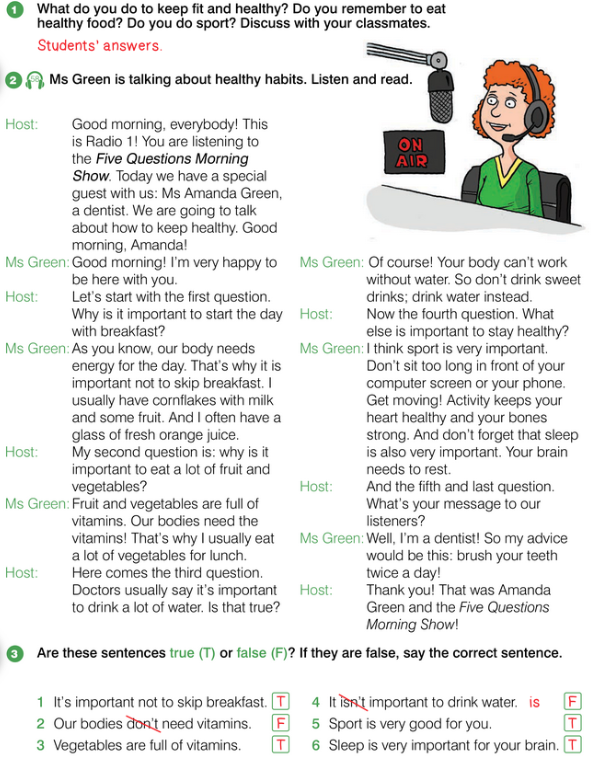 [Speaker Notes: https://hr.izzi.digital/#/repository/204]
STAYING HEALTHY
UNIT 6 WHAT’S WRONG
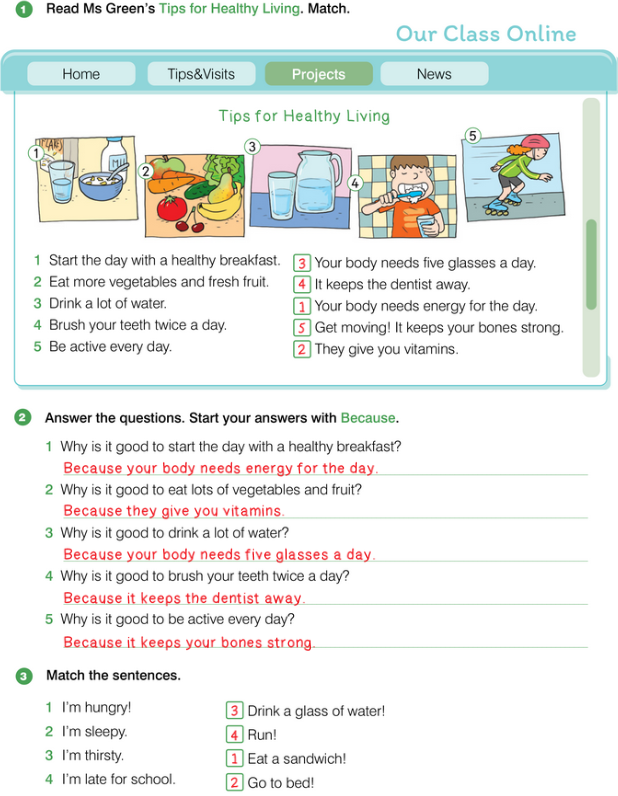 [Speaker Notes: https://hr.izzi.digital/#/repository/204]
STAYING HEALTHY
UNIT 6 WHAT’S WRONG
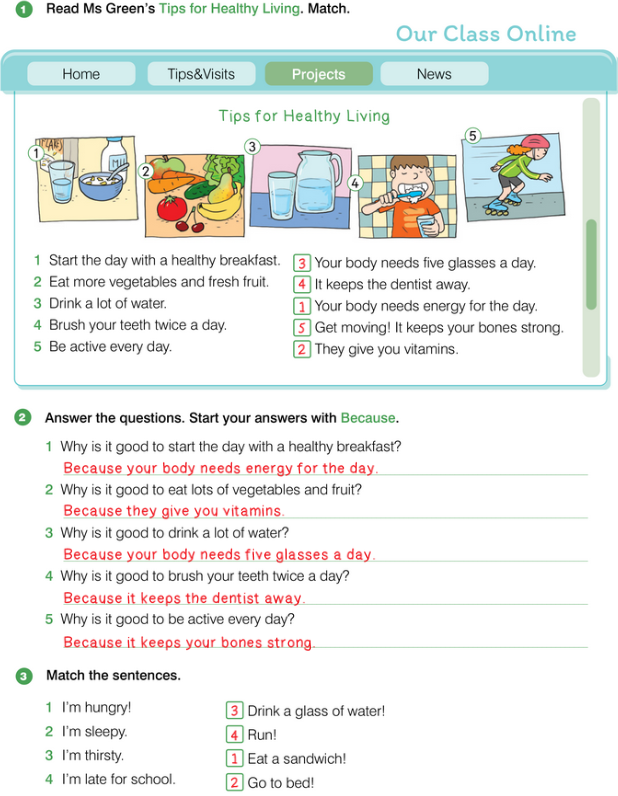 [Speaker Notes: https://hr.izzi.digital/#/repository/204]
STAYING HEALTHY
UNIT 6 WHAT’S WRONG
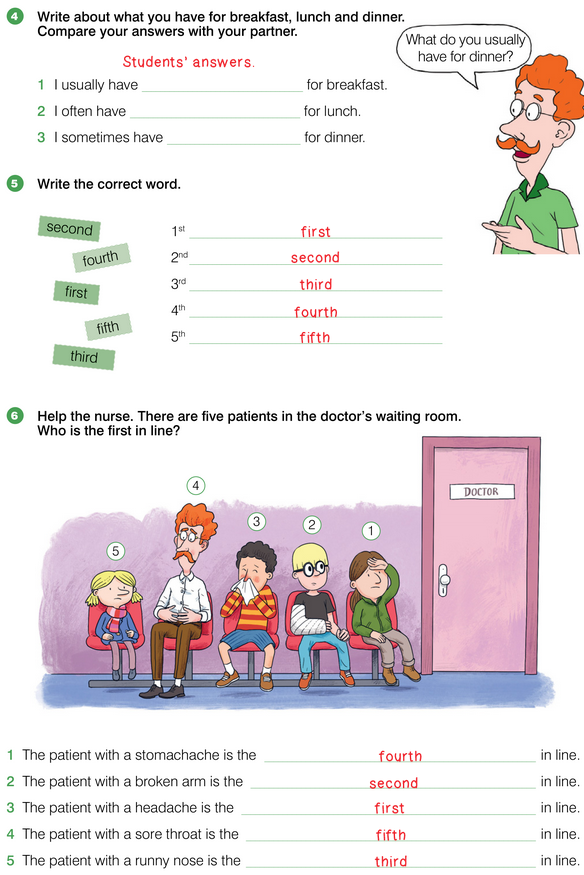 [Speaker Notes: https://hr.izzi.digital/#/repository/204]
STAYING HEALTHY
UNIT 6 WHAT’S WRONG
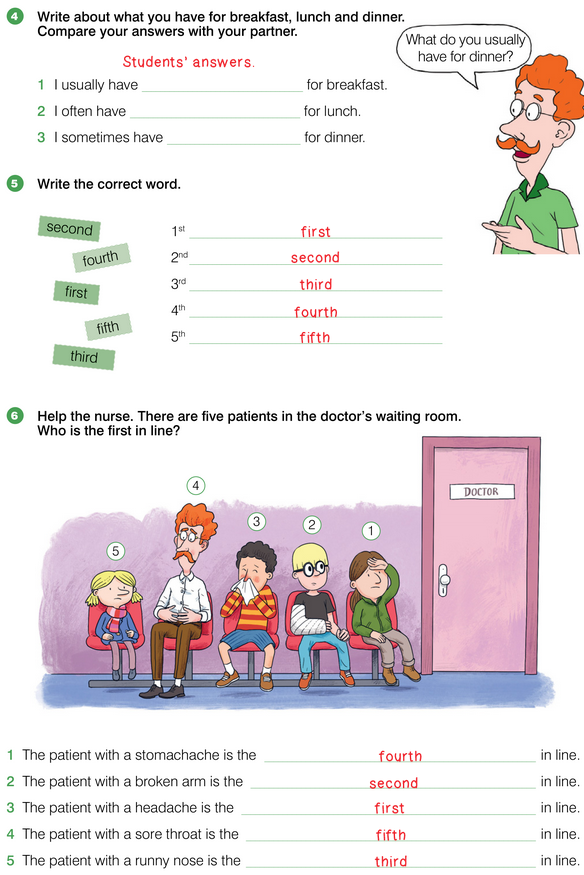 [Speaker Notes: https://hr.izzi.digital/#/repository/204]